Schooltuin 2025groep 5-6
Onderzoeksvraag
Hoe kunnen we de groei van planten beïnvloeden?


Dit gaan we onderzoeken door 3 groenten binnen op te kweken: komkommer, paprika en tomaat
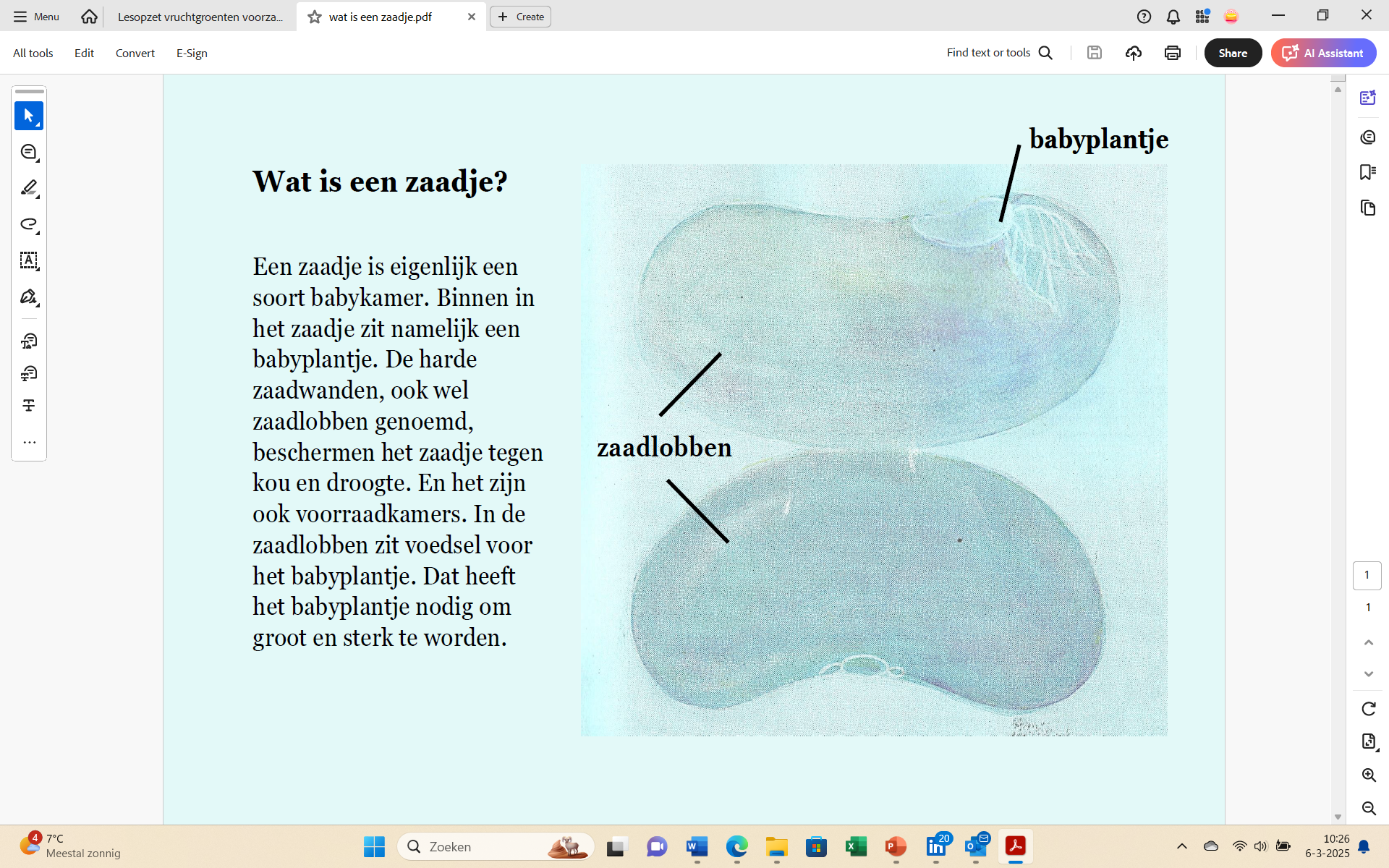 Hoe groeit een plantje uit een zaadje?
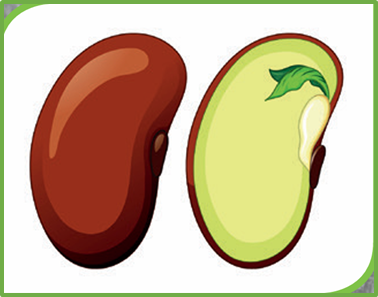 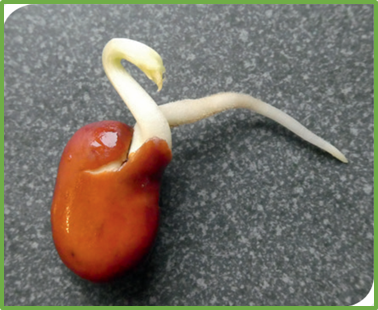 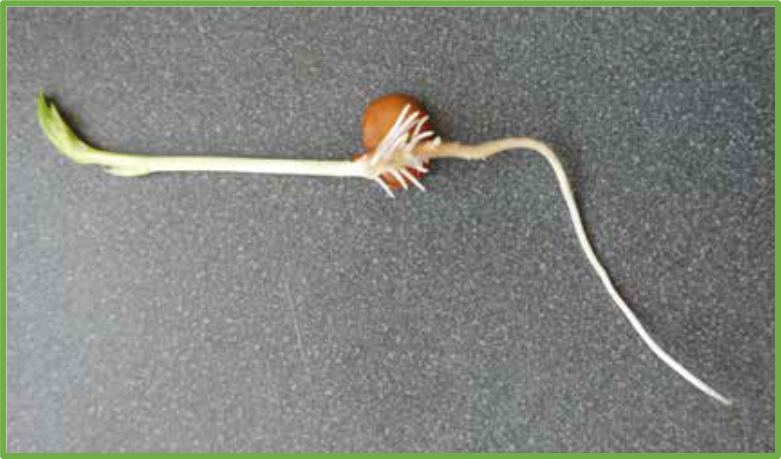 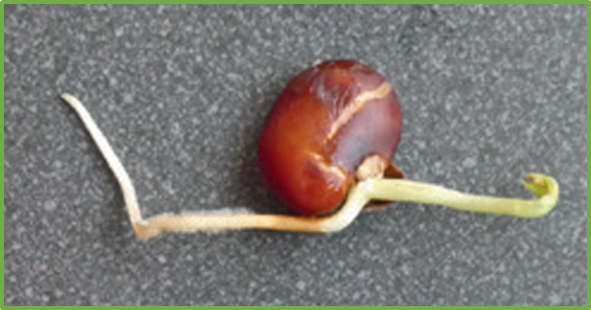 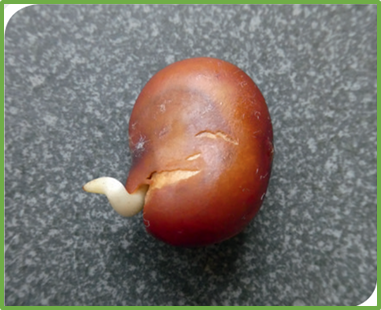 Wat heeft een zaadje nodig om te kiemen?
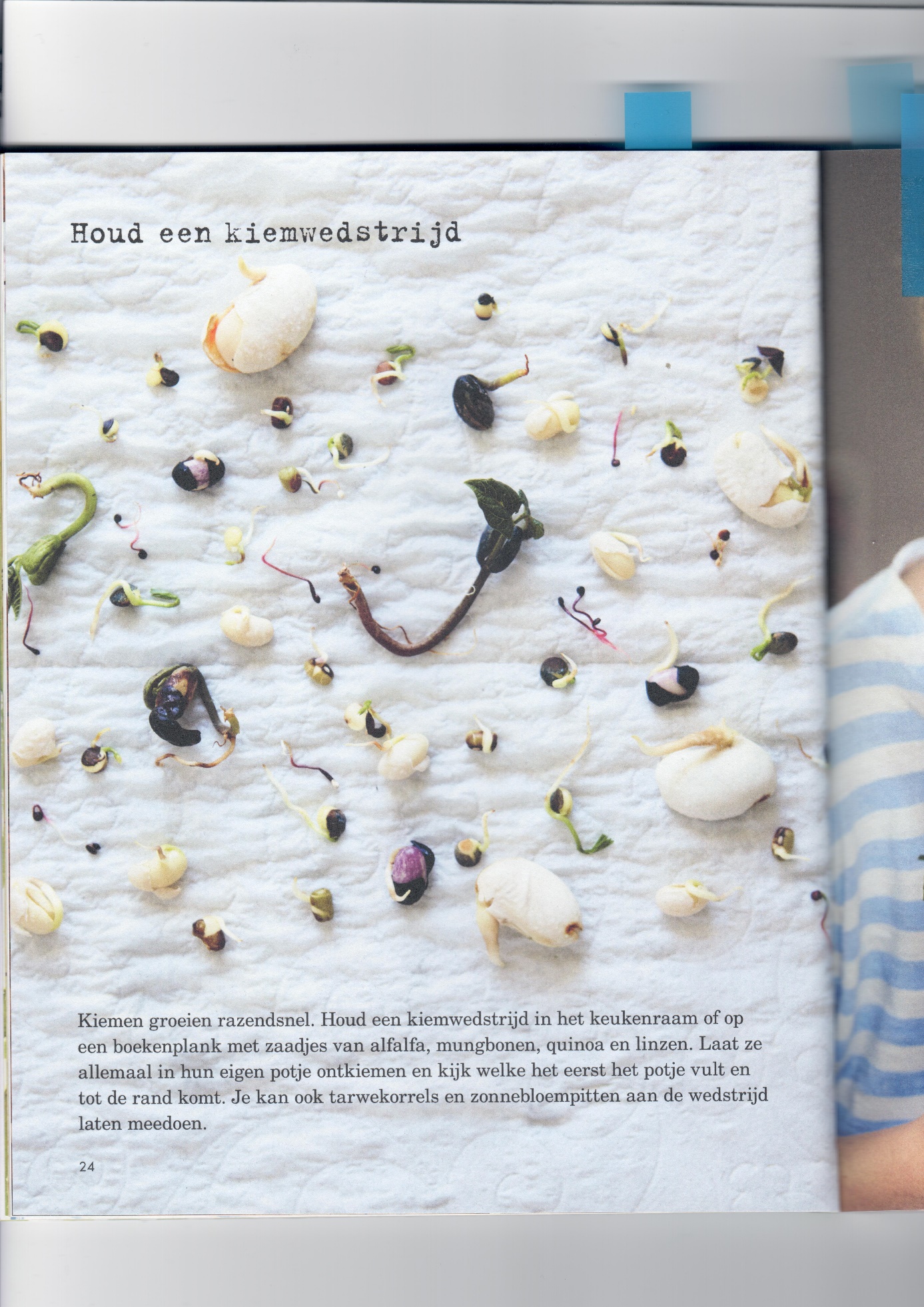 Aan de slag!
Voorzaaien komkommer, paprika en tomaat
Kiemwedstrijd